LESSON THREE
Safe Truck Operation
Highway Technician Academy
Truck Safety
Overview
This portion of the course is designed to help produce a safe and competent dump truck operator
Highway Technician Academy
Truck Safety
General Safety
Every operator’s primary concern
Safety related factors
Operator responsibilities
Highway Technician Academy
Truck Safety
General safety
Know the capabilities of the truck, and understand the job at hand
Hurrying to complete a job could result in severe injury
Read the operator’s manual and safety manual
Highway Technician Academy
Safe Truck Operation
Circle of Safety Walk Around
Mandated by federal, state, and agency regulations as well as by manufacturer’s requirements
Highway Technician Academy
Truck Safety – Proper Entry and Exit
Face the machine at all times

Maintain three points of contact
Highway Technician Academy
Truck Safety – Proper Entry and Exit
Keep boots as clean as possible
Keep the steps clean
Never jump out of the truck
Highway Technician Academy
Safe Truck Operation
Seat belt
Proper use is mandated by state law and agency regulations
Even with air bags, crumple zones, and other safety improvements, seat belt MUST be worn
Highway Technician Academy
Safe Truck Operation
Seat belt use is mandatory 
Seat belt should be properly adjusted and should fit snugly
Highway Technician Academy
Safe Truck Operation
Look before backing
When in a hurry, it’s easy for operators to forget to look before backing
Prior to placing the transmission in reverse, look over both shoulders and make sure the area is clear
Highway Technician Academy
Safe Truck Operation
Operating Speed
Operators are evaluated on cost efficiency and production
Excessive speed causes problems
Highway Technician Academy
Safe Truck Operation
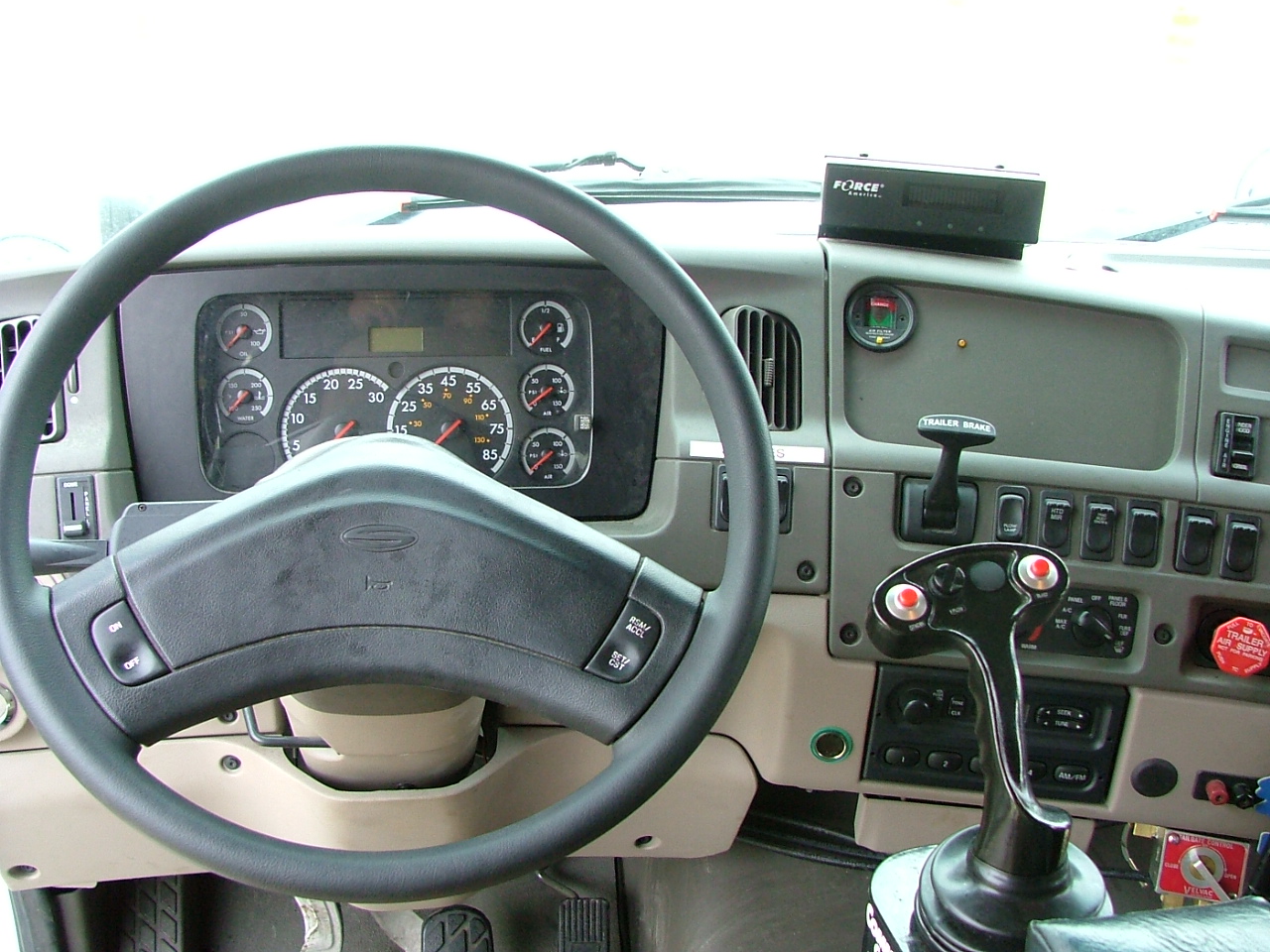 Operator platform -cab
Highway Technician Academy
Safe Truck Operation
Operator platform – cab
Cleanliness is important in the cab
Familiarization with all controls is a must
Highway Technician Academy
Safe Truck Operation
Center of gravity
Known as the balance point or tipping point
Center of gravity depends on many factors
Tipping point varies
Bed height and amount of weight affects tipping point
Highway Technician Academy
Safe Truck OperationControls
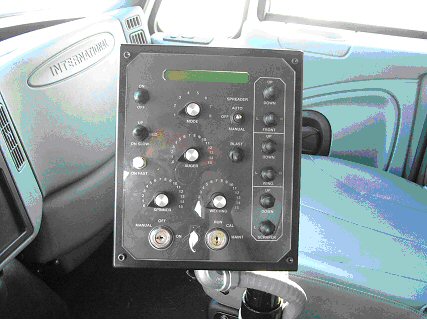 Pengwyn Hydraulic Control
Highway Technician Academy
Safe Truck OperationControls
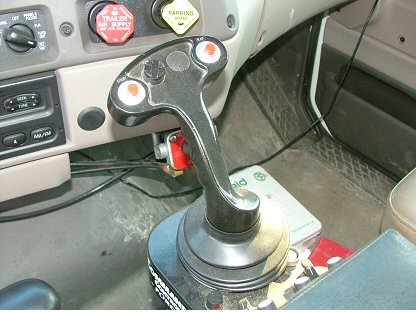 Force America  Hydraulic Control
Highway Technician Academy
Safe Truck OperationControls
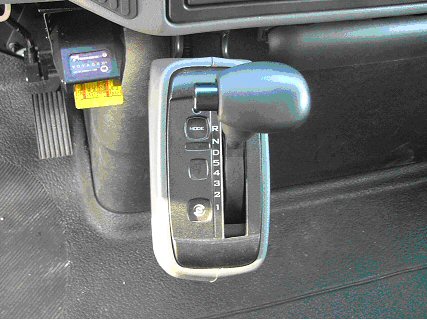 T-handle automatic transmission selector
Highway Technician Academy
Safe Truck OperationTransmission
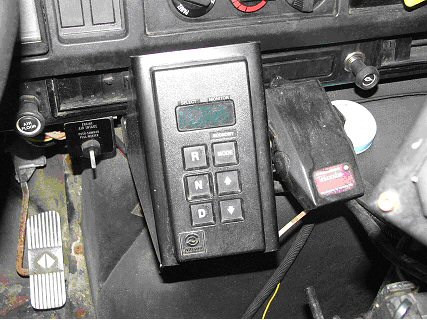 Push button automatic transmission selector
Highway Technician Academy
Safe Truck OperationTransmission
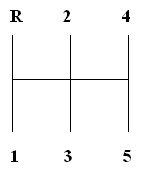 The five speed has a double H shift pattern
Highway Technician Academy
Safe Truck OperationTransmission
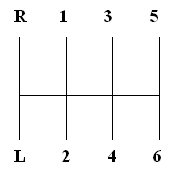 The six plus has a triple H shift pattern
Highway Technician Academy
Safe Truck OperationTransmission
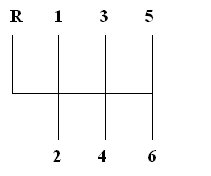 The six speed transmission is the same triple H pattern without low gear
Highway Technician Academy